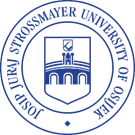 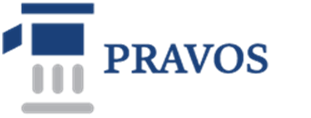 Obrana teme doktorske disertacijeMjesna samouprava kao instrument provedbe načela sudjelovanja građana
Danijela Romić, univ. spec. admin. publ., v. pred.

Mentor: prof. dr. sc. Boris Bakota
12. travnja 2021.
It’s the action, not the fruit of the action, that's important. You have to do the right thing. It may not be in your power, may not be in your time, that there'll be any fruit. But that doesn't mean you stop doing the right thing. You may never know what results come from your action. But if you do nothing, there will be no result.
						― Mahatma Gandhi
1. Uvod - motivacija
Prihvaćanje europskih načela dobrog upravljanja i participativne demokracije
Implementacija europskih načela dobrog upravljanja i participativne demokracije

Rezultat:
2. Relevantnost teme
Dosadašnja istraživanja sudjelovanja građana na lokalnoj razini: 


Izazovi (želje, motivi, mogućnosti, objektivni čimbenici)
Prednosti (kvaliteta odluka, vraćanje povjerenja građana)
Zaključci – kontradiktorni

Dosadašnja istraživanja: Stoker, Lowndes, Sullivan, Pratchett, Tavares, Carr
2. Relevantnost teme
Dosadašnja istraživanja mjesne samouprave: 

Uloga mjesne samouprave
Nadležnosti?
Mogućnosti?

Dosadašnja istraživanja:
Strana: Hlepas, Kerstig, Kuhlmann, Swianiewicz, Teles (2018): Sub-Municipal Governance in Europe, decentralization Beyond the Municipal Tier
Domaća: Klarić, Koprić, Rešetar, Manojlović Toman, Vukojičić Tomić, Koprić (2019)
2. Relevantnost teme
3. Ciljevi istraživanja
H1 - Jedinice lokalne samouprave ne podržavaju submunicipalnu decentralizaciju
	H1a - Na nesklonost ustrojavanja oblika mjesne
                          samouprave utječe veličina lokalne jedinice

H2 - Lokalni političari ne podržavaju submunicipalnu decentralizaciju
	H2a - Zakonodavni okvir ne potiče
                        sudjelovanje građana na submunicipalnoj
                        razini
	H2b - Lokalni političari ne prepoznaju prednost
                        sudjelovanja građana u obavljanju lokalnih
                        poslova

H3 -  Osnivanjem oblika mjesne samouprave osigurava se približavanje europskim standardima sudjelovanja građana u odlučivanju o lokalnim poslovima
4. Hipoteze i podhipoteze
5. Metodologija istraživanja
UVOD + 5 POGLAVLJA + ZAKLJUČAK

Znanstvena i stručna relevantnost istraživanja, pregled dosadašnjih istraživanja, teorijska podloga, definiranje predmeta istraživanja i postavljene hipoteze i podhipoteze

	
Načelo sudjelovanja građana (participativna demokracija i dobro upravljanje)
Značaj i razvoj lokalne samouprave
Submunicipalna decentralizacija u svijetu
Mjesna samouprava u Republici Hrvatskoj
Istraživački dio
Zaključna razmatranja i prijedlozi za poboljšanja
Metode analize, sinteze, komparativna, povijesna i anketna metoda.
Mješovita kvalitativna i kvantitativna metoda.
5. Metodologija istraživanja
Analiza podataka dobivenih temeljem dvaju anketna upitnika:

Upitnik za vijećnike vijeća mjesnih odbora, vijećnike općinskih/gradskih vijeća i izvršne čelnike
Upitnik za pročelnika upravnog odjela u čijoj je nadležnosti mjesna samouprava

Analiza podataka dobivenih pretragom mrežnih stranica odabranih jedinica lokalne samouprave:

Pravna analiza općih akata (odredbe o ovlastima i djelokrugu oblika mjesne samouprave, financiranju...)
Analiza konkretnih aktivnosti koje su poduzimala tijela mjesne samouprave


Obuhvat istraživanja: Osječko-baranjska i Vukovarsko-srijemska županija
6. Očekivani znanstveni doprinos
Razvoj sustavne teorijske podloge na kojoj će se temeljiti istraživanje 
Cjeloviti podatci o stvarnoj ulozi oblika mjesne samouprave, spremnosti lokalnih jedinica na unutarnju decentralizaciju i stvarnim mogućnostima sudjelovanja građana u odlučivanju na lokalnoj razini
Rezultati istraživanja bit će podloga za prijedloge i koncepte poboljšanja sudjelovanja građana
Hvala na pozornosti!